2021/22 ANNUAL REPORT  

presentation TO THE PORTFOLIO COMMITTEE ON POLICE 

13 October 2022
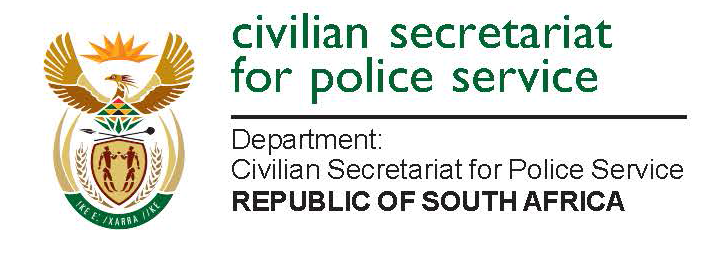 PRESENTATION OUTLINE
Background
Strategic Overview
2021/22 Audit Outcomes
Service Delivery Environment
Organisational Environment
CSPS Performance Information:
Progress made towards Five-Year Outcomes
Progress on Bills
Summary of CSPS Performance
Performance per Programme
Strategies to overcome areas of under-performance
Financial Information
2
BACKGROUND
Section 65 of the Public Finance Management Act, 1999 states that:

(1) The Executive Authority responsible for a Department or Public Entity must table in the National Assembly or a Provincial Legislature, as may be appropriate-
(a)The annual report and financial statements referred to in section 40(1)(d) or 55(1)(d) and the audit report on those statements, within one month after the accounting officer for the Department or the accounting authority for the public entity received the audit report.

The Annual Report has been prepared in accordance with the “Annual Report Guide for National and Provincial Departments” issued by National Treasury.

It sets out the achievements, performance information, governance, human resources management and financial information for the 2021/22 financial year. The information reported therein includes the actual achievements for the reporting period in relation to planned targets and budgets as published in the 2021/22 Annual Performance Plan, national estimates of expenditure, and adjusted expenditure.
3
STRATEGIC OVERVIEW
VISION
A transformed and accountable Police Service that reflects the democratic values and principles of the Constitution of the Republic of South Africa
VALUES
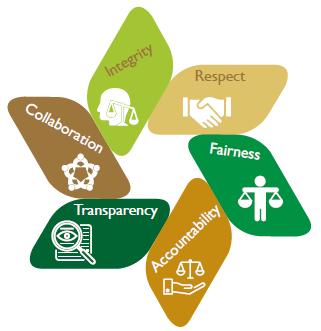 MISSION
To provide efficient and effective civilian oversight over the South African Police Service for safer and more secure communities through community participation, legislation and policy development
4
2021/22 AUDIT OUTCOMES
Unqualified with no findings
Improvement in Audit Outcomes
Unqualified with findings
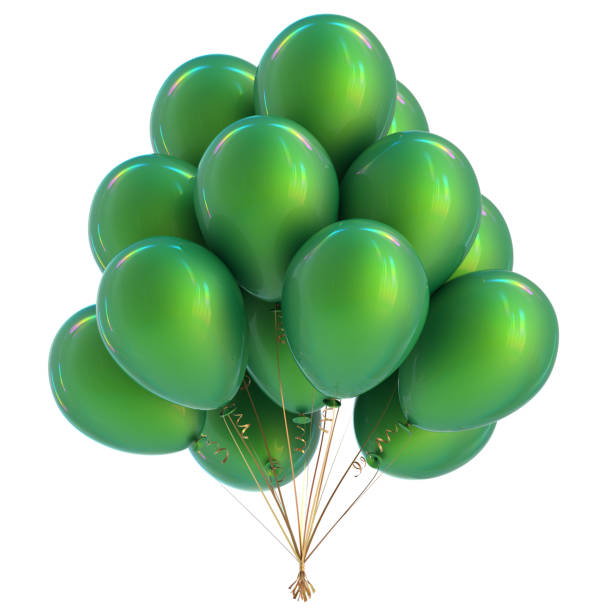 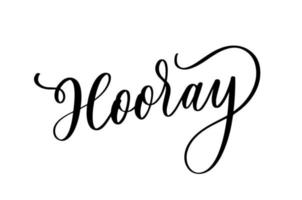 Another Clean Audit!
5
SERVICE DELIVERY ENVIRONMENT
The better part of 2021/22 saw little to no change in the service delivery environment, as the Department continued to operate under the ‘new normal’, characterised by the fluctuation of COVID-19 waves and associated restrictions. 
The restrictions in terms of mass gatherings and travelling continued to impact on the work of the Department. As such, the hybrid model of virtual and in-person engagements and hybrid working methods were employed to ensure that the Department continued to implement its mandate, while limiting exposure to the risk of COVID-19. 
The infection of employees during the course of the year led to the Department having to close its doors a number of times, resulting in the loss of more than ten (10) productive working days. This affected service delivery in some key areas such as recruitment and certain financial transactions -  as these could only be done in the office. 
Notwithstanding these challenges, the Department achieved twenty four (24) out of its twenty six (26) predetermined objectives, translating into an annual performance score of 92%.
In contribution to the promotion of safer communities, the Department facilitated nine (9) CSF workshops and conducted twenty-five (25) capacity-building workshops on crime prevention policies with provinces and municipalities during the reporting period.
Eight (8) anti-crime campaigns also took place in response to the rise in reported GBV and gang-related cases, particularly in the Western Cape province.
The high crime levels, including the scourge of GBV, necessitated the conducting of additional Izimbizo during the period under review. Of the planned target of eight (8)  Izimbizo,  a total of eleven (11) took place as part of the Ministerial public participation programme.
6
ORGANISATIONAL ENVIRONMENT
At the end of the period under review, the Department had filled 143 of its 156 post establishment, resulting in a vacancy rate of 8.33%. Two posts were filled through internal promotions, resulting in a negative impact on the reduction of the vacancy rate. 
There are 3 people with disabilities, which translates into 2,10% of the staff complement. This means that the Department achieved the 2% equity target for employment of persons with disabilities. 
Out of the total positions filled, 76 are females, translating into 53,14%, of the staff complement; while 67 are males, or 46,85% of the staff complement. 
In terms of gender parity at the senior management service (SMS) level, of the 29 SMS members, 15 (51.72% of the staff complement) are females and 14 (48.28% of the staff complement) are males. This implies that the Department has achieved the national target of 50% female representation at SMS level.
The Department is also required to  ensure that at least 30% of its staff complement comprises of youth, and thus this target has been achieved,  the number of youth employed in the Department consisting of 26 females and 20 males, inclusive of 5 interns. The Department therefore remains compliant with the obligation to ensure that at least 30% of its staff complement comprises of young people (employees below the age of 35). 
To further enhance youth development, the Department has 
      appointed 7 Work Integrated Learners.
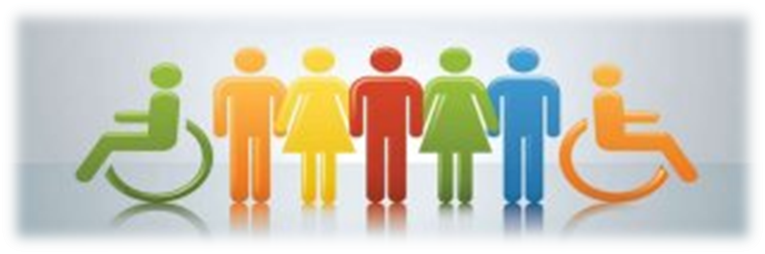 7
ORGANISATIONAL ENVIRONMENT
FIGURE 1: VACANCY RATE
FIGURE 2: EMPLOYMENT EQUITY
8
CSPS PERFORMANCE INFORMATION
Progress towards Five-Year Outcomes
Improved levels of trust in the police through effective civilian oversight
The ICVPS, which sets out a comprehensive collaborative framework for crime and violence prevention in the country, was approved by Cabinet on 23 March 2022. The ICVPS serves as an implementation tool for the 2016 White Paper on Safety and Security.

A perception survey was conducted to assess perceptions and experiences of the public on the quality of service rendered by SAPS, with a specific focus on police visibility. The Survey revealed that 54.85% of respondents do not have trust in the police, while 42.74% of the respondents expressed their confidence in the police.

The Department undertook an analysis of the SAPS policy framework on civil litigation processes (National Instruction 25 of 2019) during the period under review. Findings point to the fact that the operational policy and interventions by SAPS to manage civil claims are not effective and should be reviewed, and that said review should focus on the proactive aspects of managing civil claims in order to effectively address the serious operational challenges and poor management.
FIGURE 3: IMPACT AND OUTCOMES
9
CSPS PERFORMANCE INFORMATION
Progress on Bills
Criminal Law (Forensic Procedures) Amendment Bill
The Explanatory Summary of the Bill was published in January 2022, following the introduction of the Bill in Parliament.  The Portfolio Committee on Police was briefed on the Bill on 16 February 2022. The Multi-Party Women’s Caucus in Parliament and its Steering Committee were briefed on the Bill on 24 February 2022. The Portfolio Committee’s public hearings on the Bill commenced in March 2022, and deliberations led by the Committee on the Bill are ongoing. 

Protection of Constitutional Democracy against Terrorist and Related Activities Amendment Bill, 2021
The Minister granted approval that the Bill may be presented to the JCPS Directors-General (DGs) Cluster meeting on 17 March 2022. The Interdepartmental Counter-Terrorism Working Group members were also requested to brief their respective DGs prior to the meeting. At the JCPS DGs Cluster meeting on 17 March 2022, it was recommended that the Bill be submitted to the JCPS Ministerial Cluster. 

Critical Infrastructure Protection Act, 2019
The President signed the Presidential Minute and Proclamations putting into operation certain sections of the Critical Infrastructure Protection Act, 2019. The Proclamations have been published in the Gazette on 10 March 2022. The Minister has approved that the draft Regulations concerning the establishment and the functions of the Council be published in the Gazette for public comment, and as such. the draft Regulations are being processed for publication in the Gazette for public comment.
Firearms Control Amendment Bill
The Minister was briefed on the legal opinion received from the Office of the Chief State Law Adviser on the constitutionality of the deletion of sections 13, 14, 17 and 18 of the principal Act.  During a Parliamentary briefing on the status of legislation, the CSPS was instructed by the Portfolio Committee on Police to conduct further consultations with members of the firearms fraternity in order to attain consensus. The Minister approved that the drafting team should proceed to hold bilateral meetings in this regard, and the bilateral meetings are ongoing. 

South African Police Service Amendment Bill, 2020
In February 2022, the JCPS Development Committee (DevComm) recommended that the Bill could be submitted to the JCPS Cluster, subject to the finalisation of the costing of the transfer of the function of CPFs with National Treasury. The Chief Directorate: Finance has assisted with a costing model that projects an estimated cost of R111,2 million to fund the transfer of Community Policing Structures. A letter has been drafted to National Treasury to give guidance on how the costing issue can be dealt with further in promoting the Bill.  The Minister has directed the National Commissioner in a letter to comply with Minister’s request, upon advice from the National Treasury, to provide costing of the SAPS function pertaining to the community policing structures. During the period under review, National Treasury also invited the CSPS and SAPS to a meeting to discuss the costing of the CPF structures.

Independent Police Investigative Directorate Amendment Bill
The Bill was presented to DevComm in March 2022. DevComm has supported that the Bill, subject to effecting minor proposed changes, be submitted to the DGs Cluster, for further support to process it to Cabinet for publication in the Gazette for public comments. The request for approval for processing of the Bill through the JCPS Cluster has been submitted to the Minister
10
CSPS PERFORMANCE INFORMATION
Summary of Annual Performance
In spite of a constrained fiscal environment and the challenges posed by COVID-19, as well as the relocation, the Department achieved an annual performance score of 92% at the end of the 2021/22 financial year (24 out of 26 planned targets). The level of performance is 8% lower than the overall annual planned target of 100%. The annual performance for the 2021/22 financial year increased compared with the 89% performance score recorded in the preceding year, an increase of 3%.
The final quarter of the financial year saw an improvement in performance when compared with the previous three quarters. As shown in graph, the Department achieved 90% of its planned targets by the end of Q4 of 2020/21. When compared with the performance of the fourth quarter of 2020/21 (83%), a significant increase of 7% can be noted.
FIGURE 4  – CSPS QUARTERLY PERFORMANCE
FIGURE 5  – CSPS ANNUAL PERFORMANCE
11
CSPS PERFORMANCE INFORMATION
Performance per Programme
Programme 1: Administration
Purpose: Provide strategic leadership, management and support services to the Department

Sub-Programme 1.1: Department Management
Purpose: Provide administrative management support to the Secretary for Police Service and strategic support to the Minister of Police
Achieved
Overachieved
Not Achieved
Output Indicators, Targets, and Actual Achievements
Table 1 above shows that the Sub-Programme achieved its planned targets for the period under review
12
CSPS PERFORMANCE INFORMATION
Performance per Programme
Sub-Programme 1.2: Corporate Services
Purpose: To provide reliable and efficient corporate services to the CSPS
Achieved
Overachieved
Not Achieved
Output Indicators, Targets, and Actual Achievements
Table 2 above shows that the Sub-Programme achieved two (2) of its planned targets for the period under review.
13
CSPS PERFORMANCE INFORMATION
Performance per Programme
Sub-Programme 1.3: Finance Administration
Purpose: Provide Public Finance Management Act (PFMA)-compliant financial, accounting and supply chain services to the CSPS
Achieved
Overachieved
Not Achieved
Output Indicators, Targets, and Actual Achievements
Table 3 above shows that the Sub-Programme achieved one of its two planned targets for the period under review.
14
CSPS PERFORMANCE INFORMATION
Performance per Programme
Programme 2:  Inter-Sectoral Coordination and Strategic Partnerships
Purpose: To manage and encourage national dialogue on community safety and crime prevention

Sub-Programme 2.1: Intergovernmental, Civil Society and Public-Private Partnerships
Purpose: Manage and facilitate intergovernmental, civil society and public partnerships
Achieved
Overachieved
Not Achieved
Output Indicators, Targets, and Actual Achievements
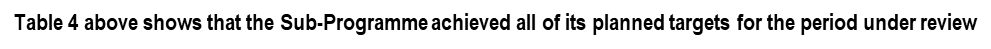 15
CSPS PERFORMANCE INFORMATION
Performance per Programme
Sub-Programme 2.2: Community Outreach
Purpose: Promote, encourage and facilitate community participation in safety programmes
Achieved
Overachieved
Not Achieved
Output Indicators, Targets, and Actual Achievements
Table 5 above shows that the Sub-Programme achieved its planned targets for the period under review.
16
CSPS PERFORMANCE INFORMATION
Performance per Programme
Programme 3: Legislation and Policy Development
Purpose: Develop policy and legislation for the police sector and conduct research on policing and crime

Sub-Programme 3.1: Policy Development and Research
Purpose: Develop policies and undertake research in areas of policing and crime
Achieved
Overachieved
Not Achieved
Output Indicators, Targets, and Actual Achievements
Table 6 above indicates that Sub-Programme 3.1 achieved all its planned targets for the period under review.
17
CSPS PERFORMANCE INFORMATION
Performance per Programme
Sub-Programme 3.2: Legislation
Purpose: Provide legislative support services to the Minister
Achieved
Overachieved
Not Achieved
Output Indicators, Targets, and Actual Achievements
Table 7 above indicates that Sub-Programme 3.2 achieved its planned target for the period under review.
18
CSPS PERFORMANCE INFORMATION
Performance per Programme
Programme 4: Civilian Oversight, Monitoring, and Evaluation
Purpose: Oversee, monitor and report on the performance of the South African Police Service

Sub-Programme 4.1: Police Performance, Conduct and Compliance Monitoring
Purpose: Monitor performance, conduct, transformation and compliance to legislation and policies by the South African Police Service
Achieved
Overachieved
Not Achieved
Output Indicators, Targets, and Actual Achievements
19
CSPS PERFORMANCE INFORMATION
Performance per Programme
Programme 4: Civilian Oversight, Monitoring, and Evaluation
Purpose: Oversee, monitor and report on the performance of the South African Police Service

Sub-Programme 4.1: Police Performance, Conduct and Compliance Monitoring
Purpose: Monitor performance, conduct, transformation and compliance to legislation and policies by the South African Police Service
Achieved
Overachieved
Not Achieved
Output Indicators, Targets, and Actual Achievements
20
CSPS PERFORMANCE INFORMATION
Performance per Programme
Sub-Programme 4.2: Policy and Programme Evaluations 
Purpose: Evaluate the effectiveness of programmes implemented by the South African Police Service
Achieved
Overachieved
Not Achieved
Output Indicators, Targets, and Actual Achievements
Table 9 above indicates that Sub-Programme 4.2 achieved its planned target for the period under review.
21
CSPS PERFORMANCE INFORMATION
Strategies to overcome areas of under-performance
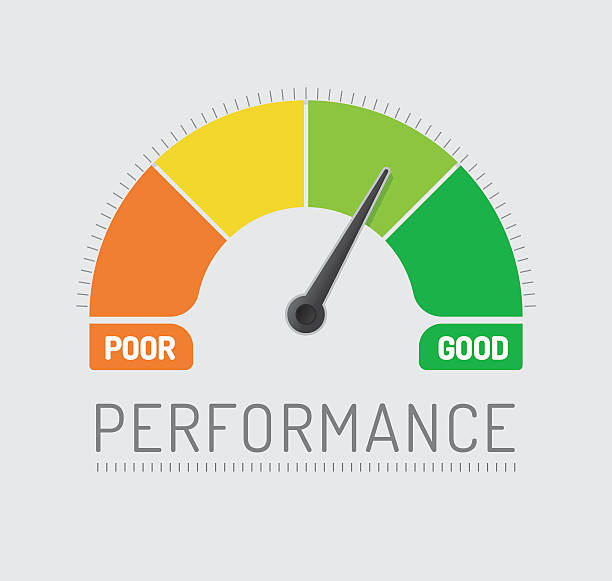 Prioritised the filling of vacant funded posts

Continuous monitoring of expenditure in order to avoid underspending.
22
FINANCIAL INFORMATION
Institutional Response to the COVID-19 Pandemic
23
FINANCIAL INFORMATION
Breakdown of Programme Expenditure
24
FINANCIAL INFORMATION
Economic Classification
25
FINANCIAL INFORMATION
Economic Classification
26
FINANCIAL INFORMATION
Expenditure Trends
27
Thank You
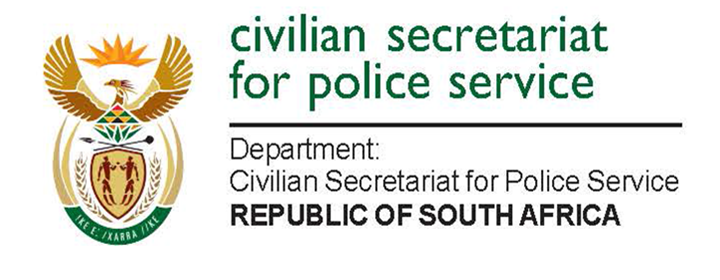 28